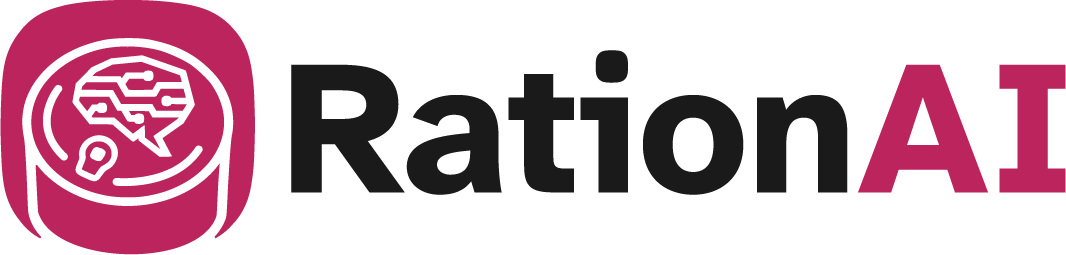 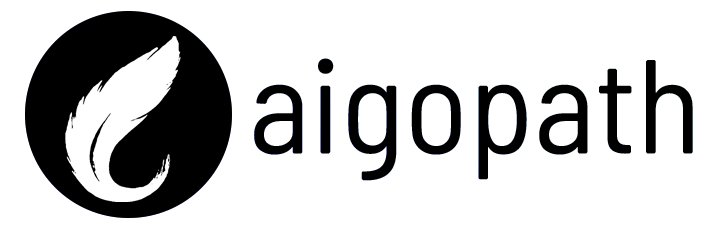 Artificial Intelligence in Digital Pathology from a Computer Scientist’s Perspective
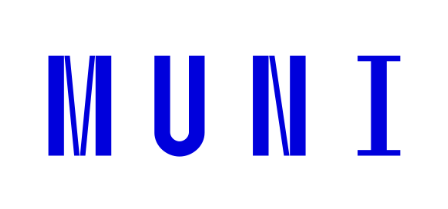 Tomáš Brázdil
Who We Are
RationAI 
a research group at Masaryk University (in Brno)
8 senior members, approx. 20 students
Research in AI in digital pathology, especially explainable methods and clinically relevant problems
Collaboration with MMCI, IKEM, Med Uni Graz, FN Brno, etc.
AigoPath
a startup closely related to RationAI
Product: xOpat viewer enhanced with AI tools
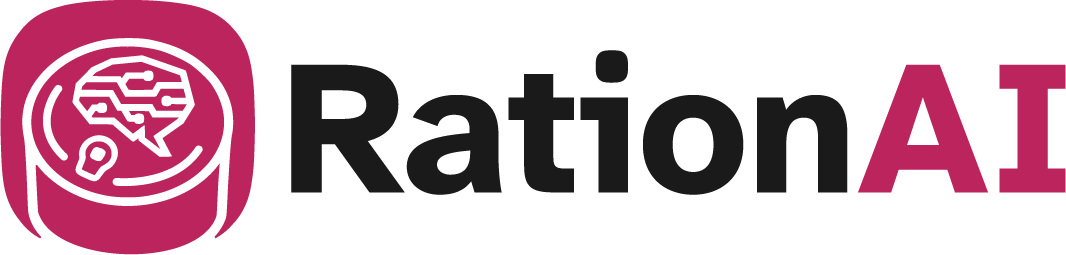 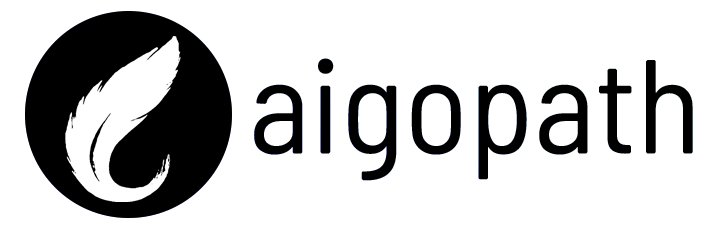 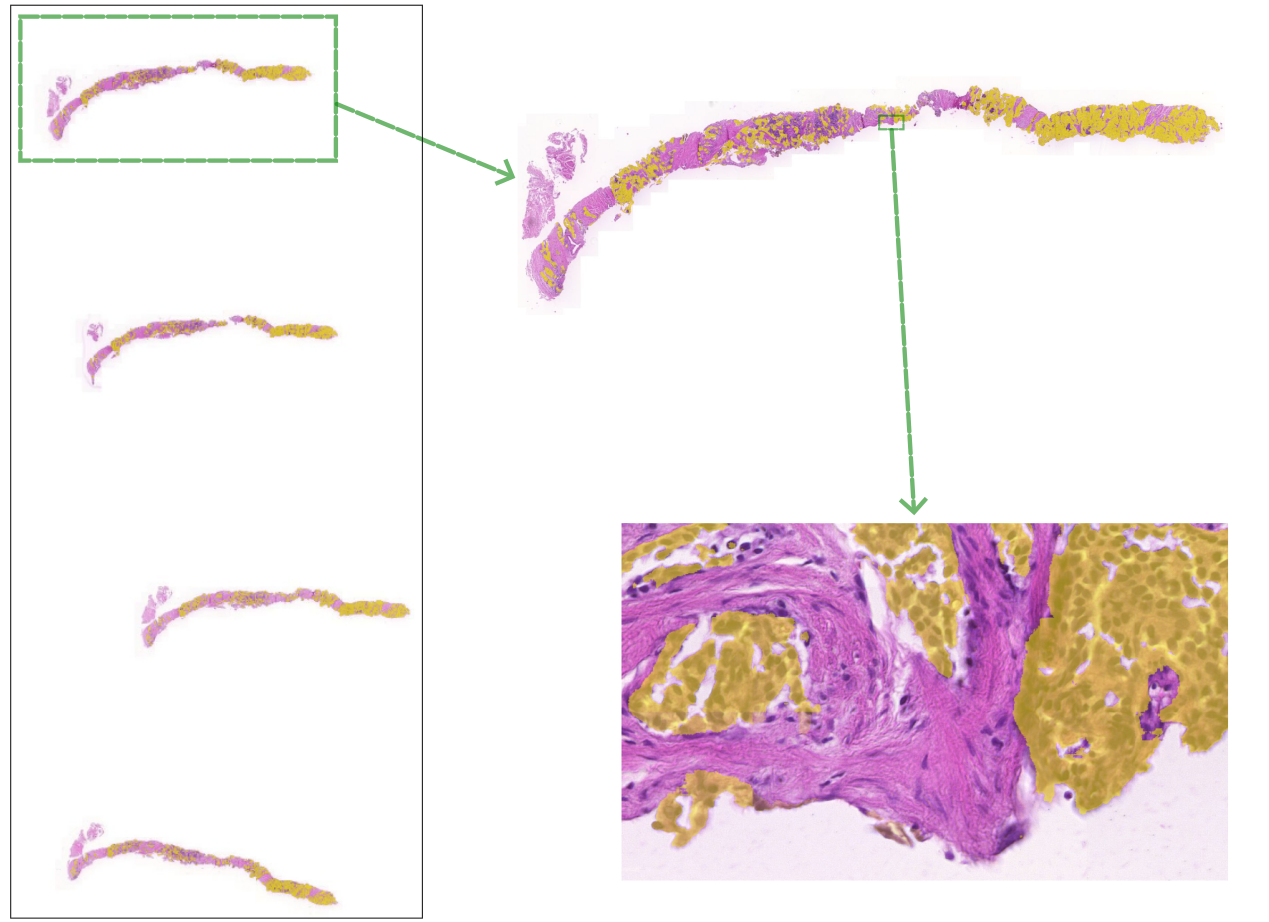 AI in DP
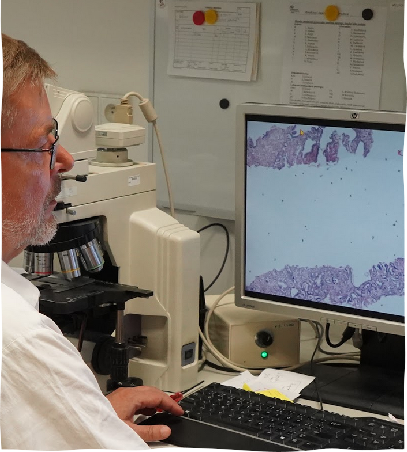 AI learns from data: Here microscopic images (WSI) of tissue labeled with cancer
AI in Digital Pathology
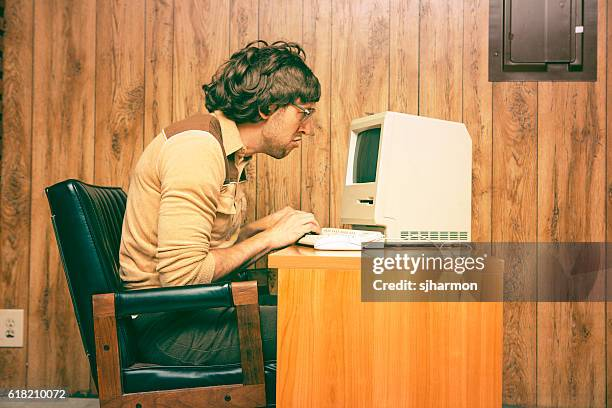 Needs to be
Developed
Trained
Deployed
Monetized
How to do the above in a university research group and a small startup?
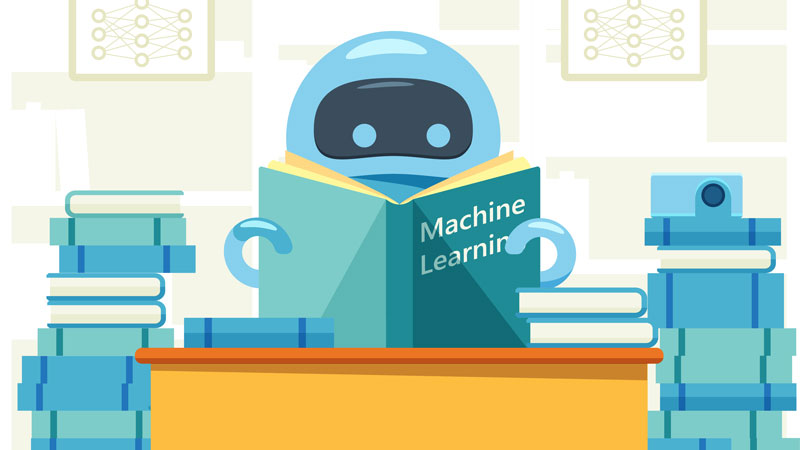 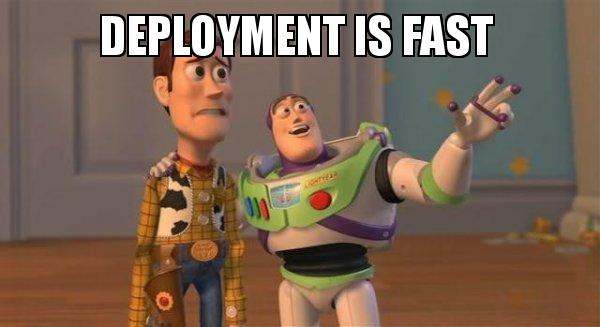 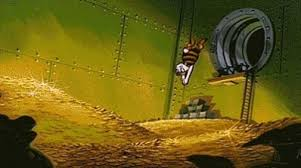 Typical AI training workflow - the research group
The pathologist formulates the medical problemE.g. detect prostate cancer in whole-slide images (WSI) of prostate needle biopsies
The pathologist selects the appropriate cases/slides for AI trainingCooperation of IT experts and pathologists … IT experts do not understand pathology the pathologists are short of time
The slides are scanned 
No standard of WSI format (DICOM, MIRAX, SVS, NDPI, VSI, new proprietary formats)small group/company does not have official access to the formats
The resulting data transfered to safe storage
smaller projects = thousands of WSI (terabytes)
large projects = hundreds of thousands/millions of WSI (petabytes)
AI trained, evaluated, visualized -> feedback from the pathologist
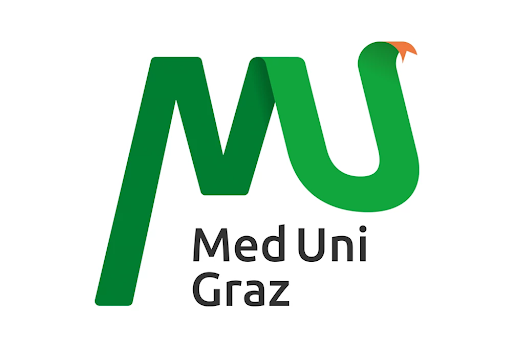 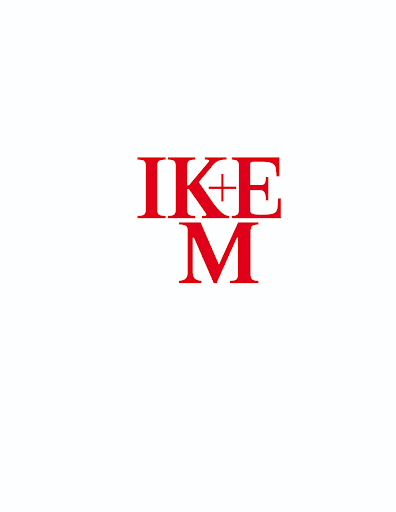 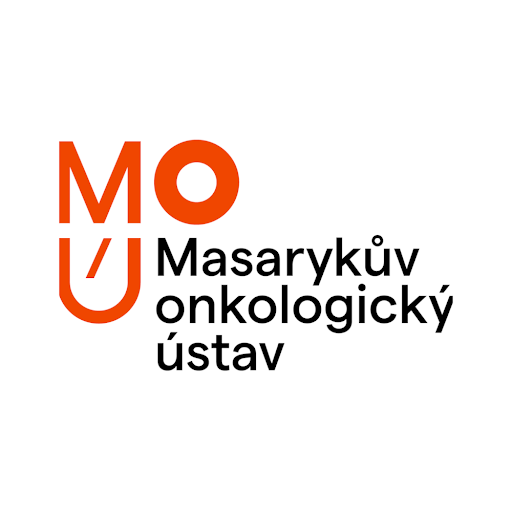 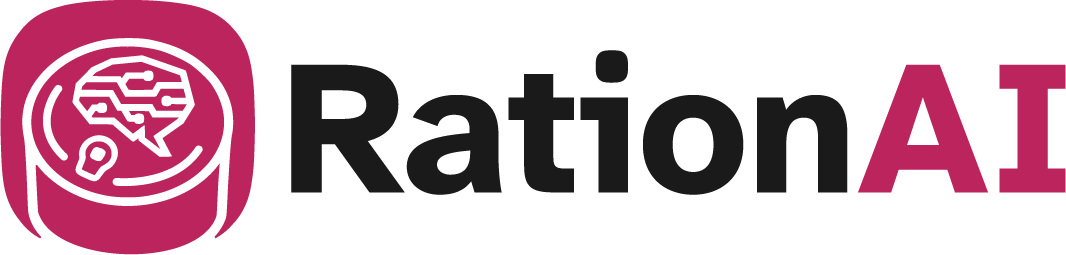 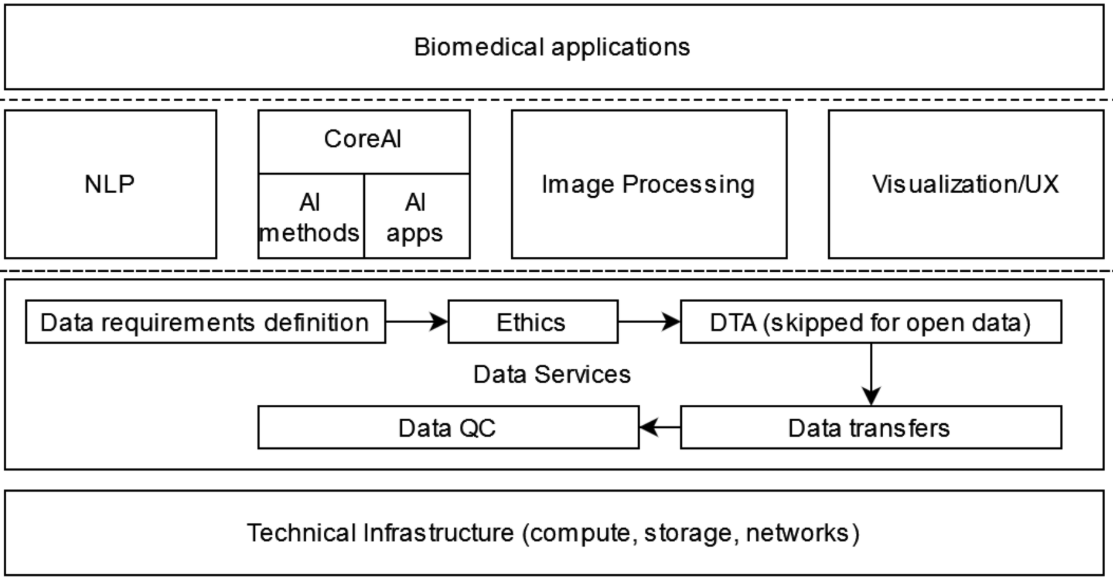 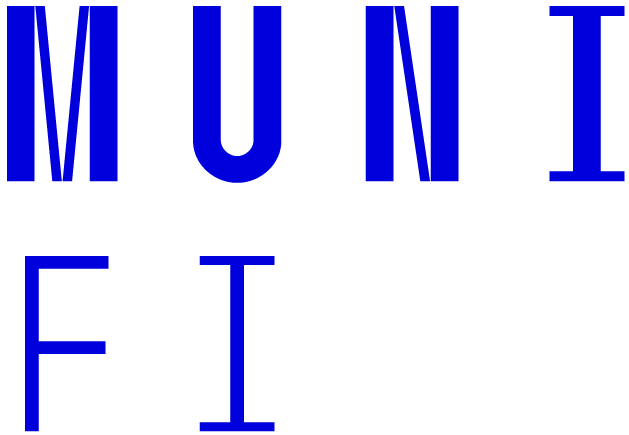 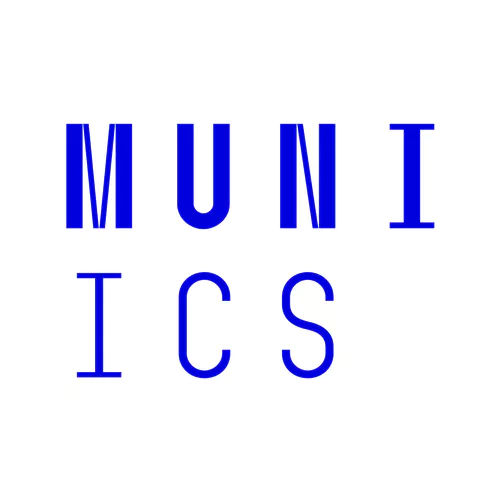 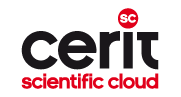 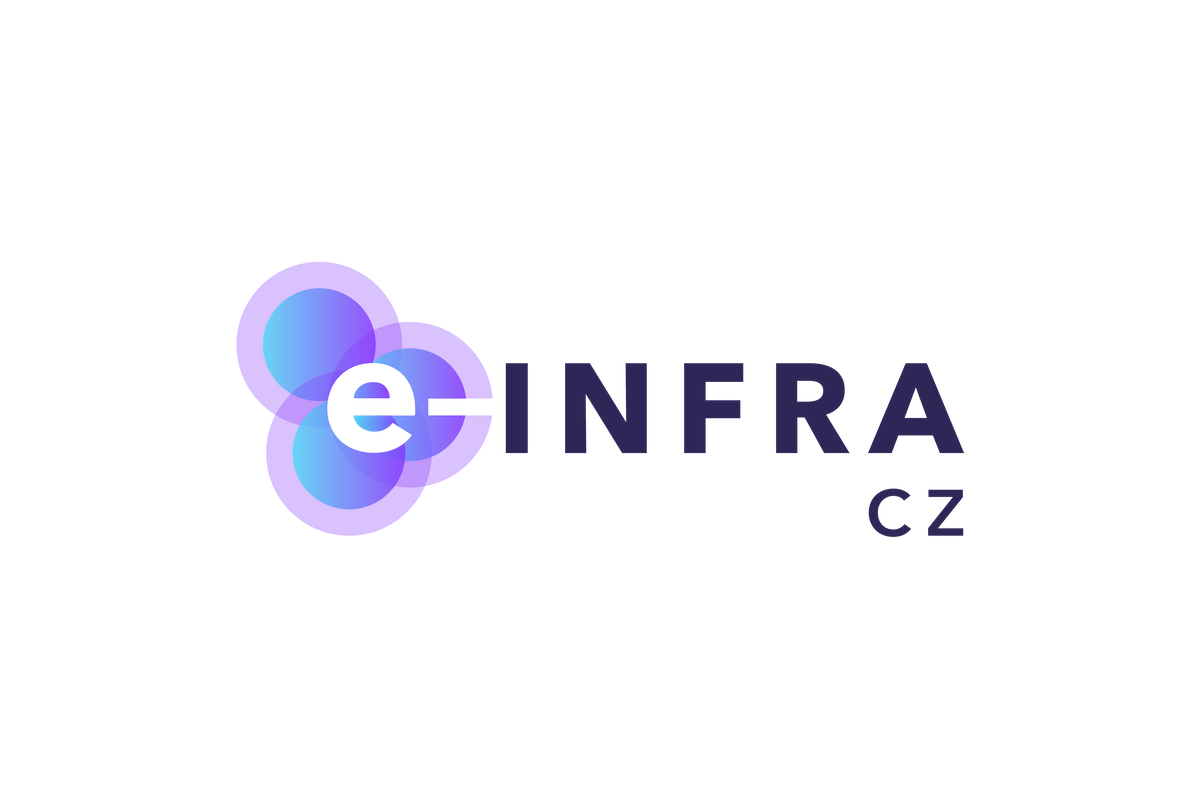 BioMedAI TWINNING project
Some results of RationAI
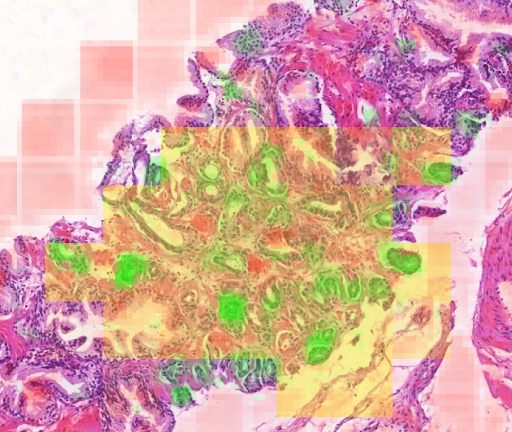 Cancer segmentation
Prostate, breast, colon tumor segmentation
Explainable
Using foundation models Prov-GigaPath, etc.
Tested on multi-centric data

Epithelium segmentation
Trained on double stained WSI H&E, cytokeratin
Various types of tissue, reliable, (relatively) precise
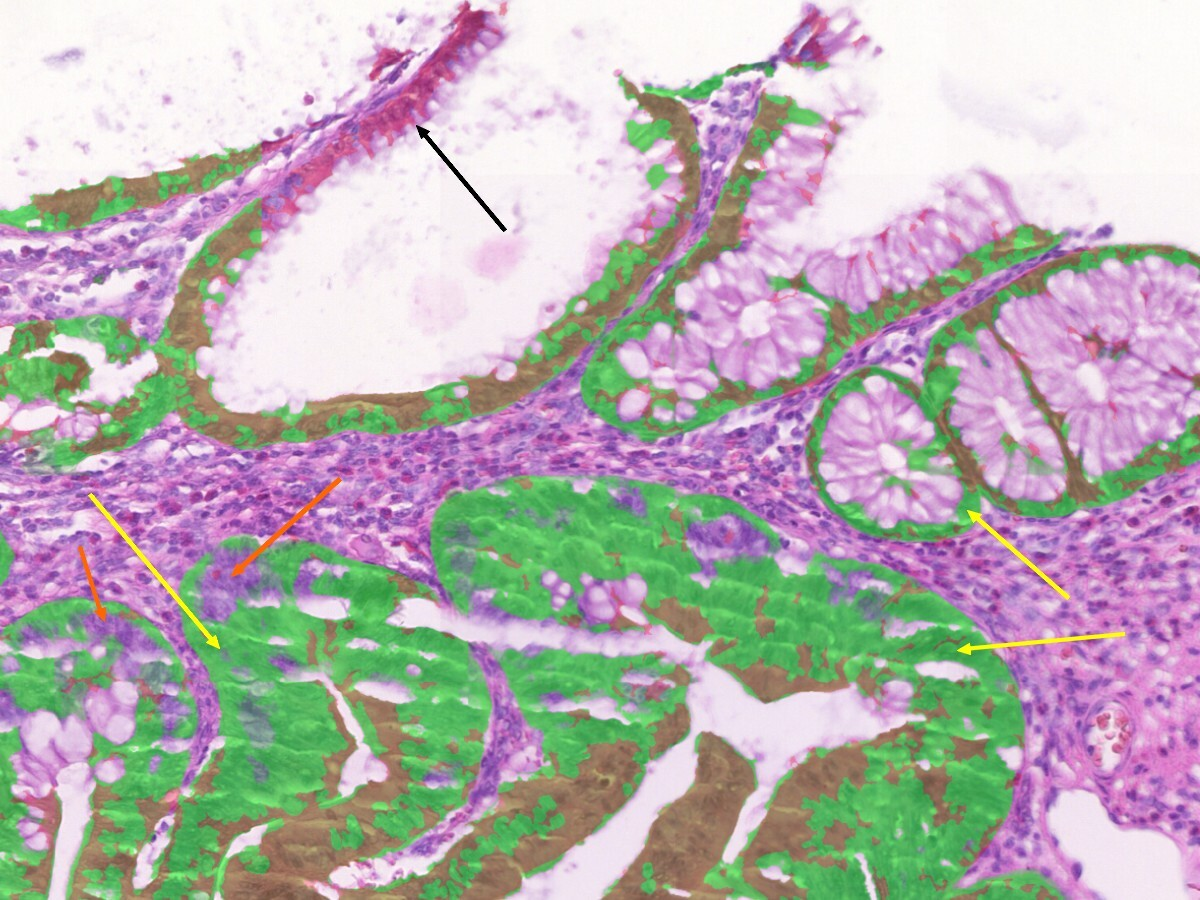 Some results of RationAI
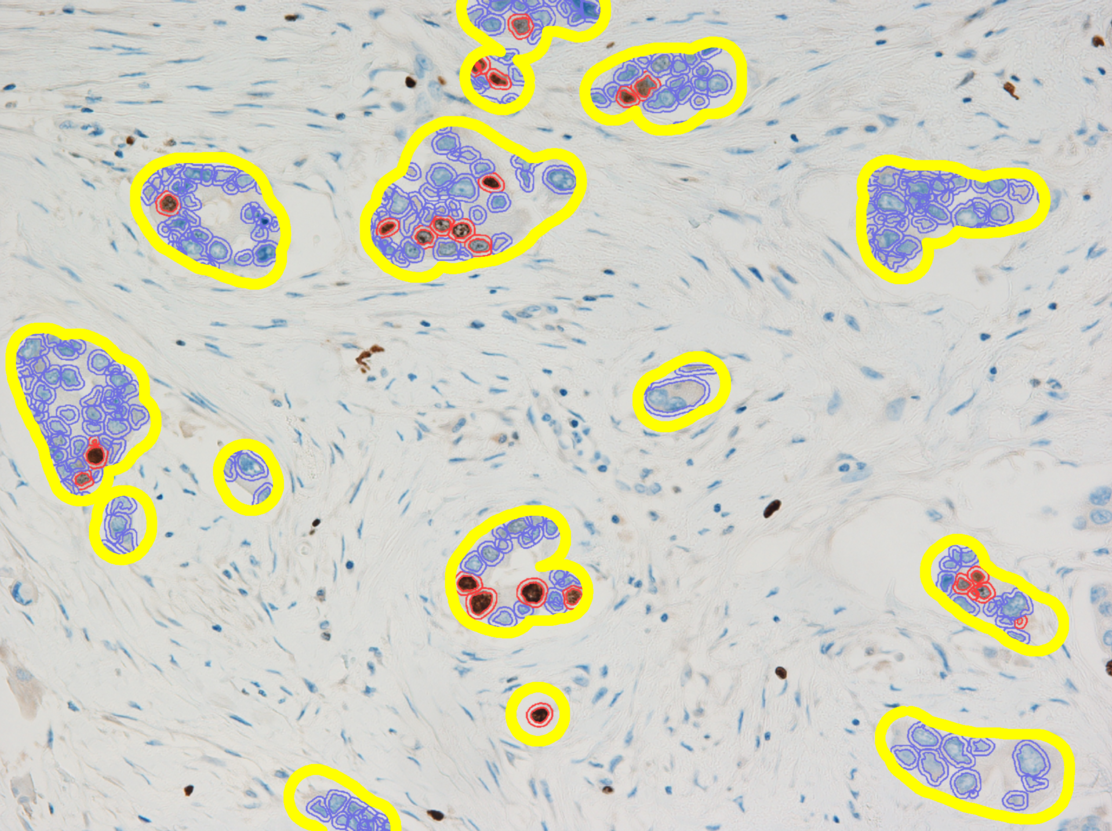 Ki-67 proliferation index estimator in ROI
Trained on clinical data no manual annotation
More precise than usual “working estimates”


Perineural invasions detection in 
pancreatic resections
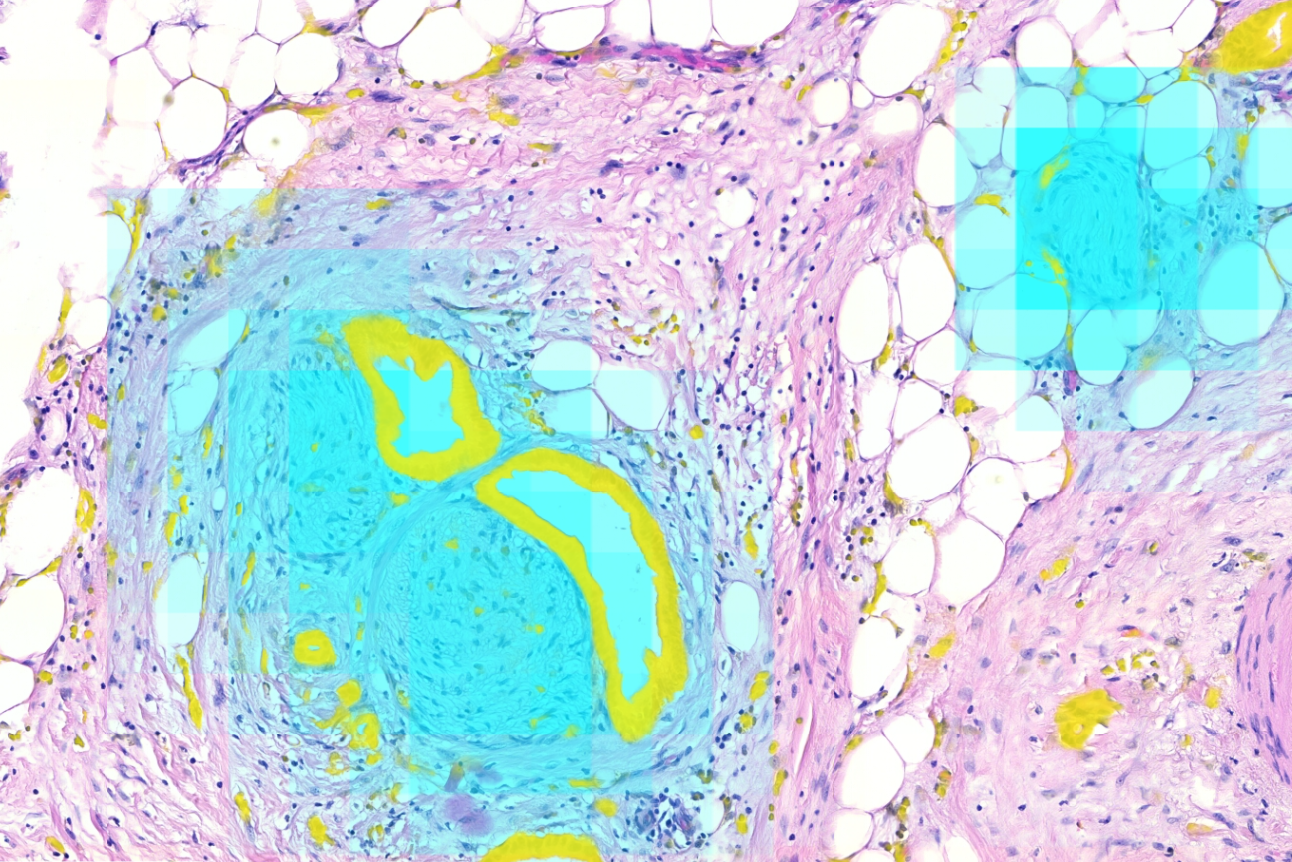 AI in Digital Pathology
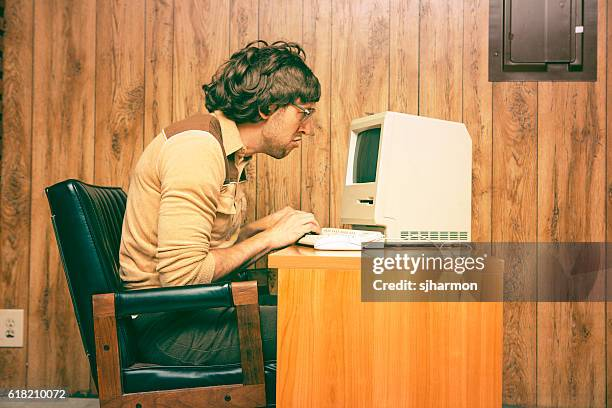 Needs to be
Developed
Trained
Deployed
Monetized
How to do the above in a university research group and a small startup?
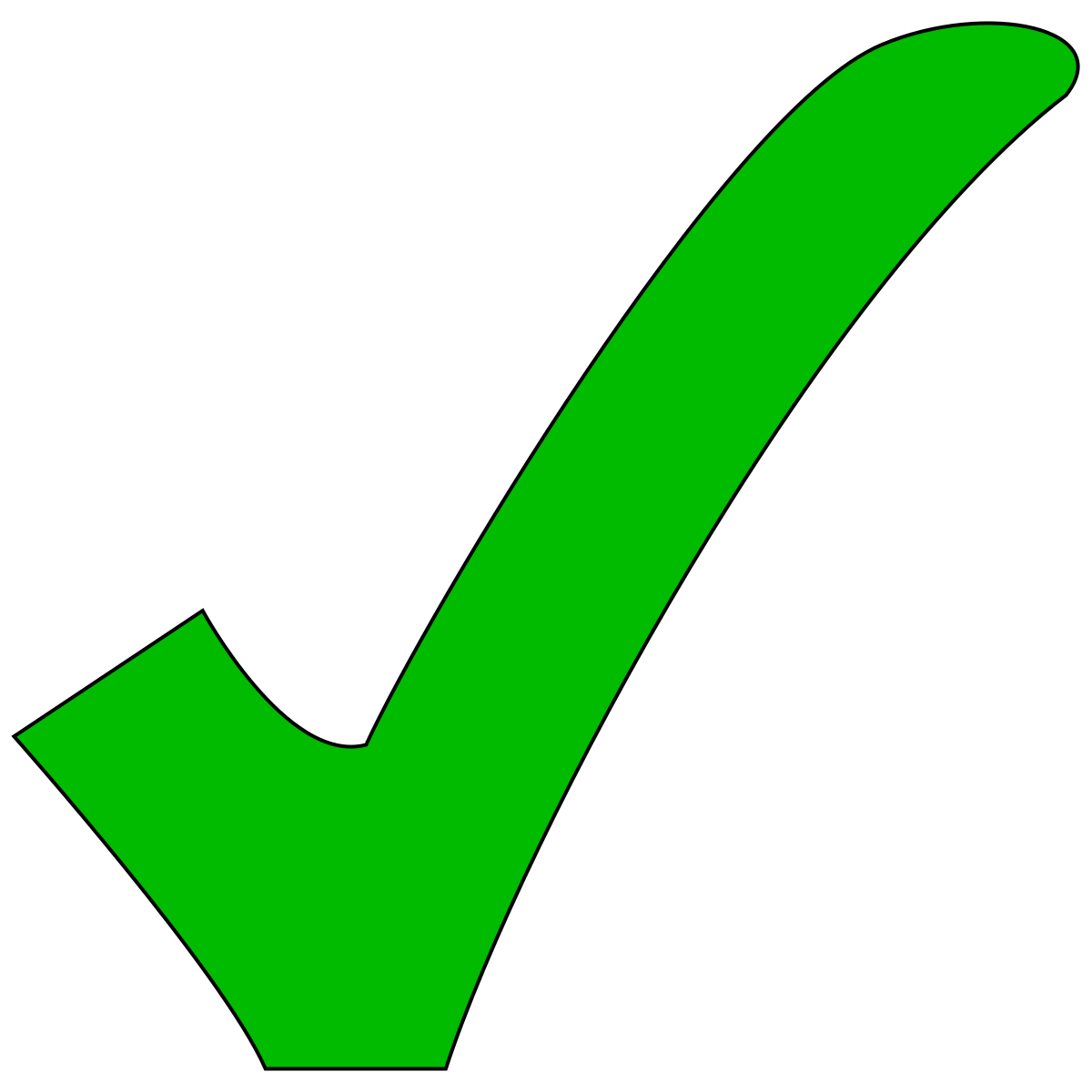 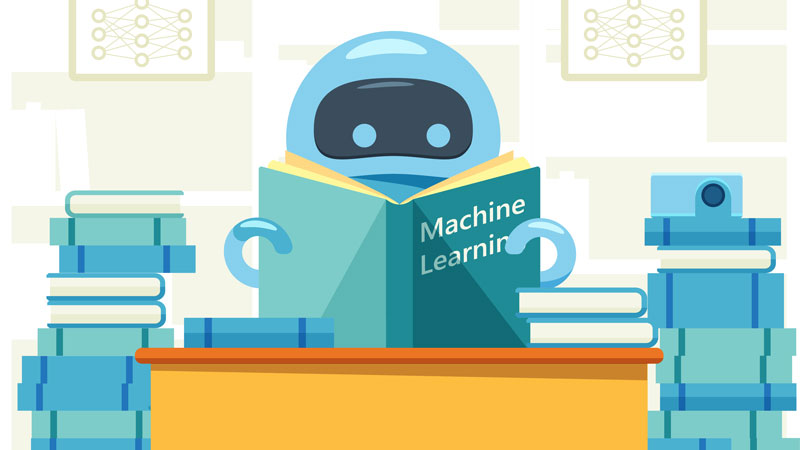 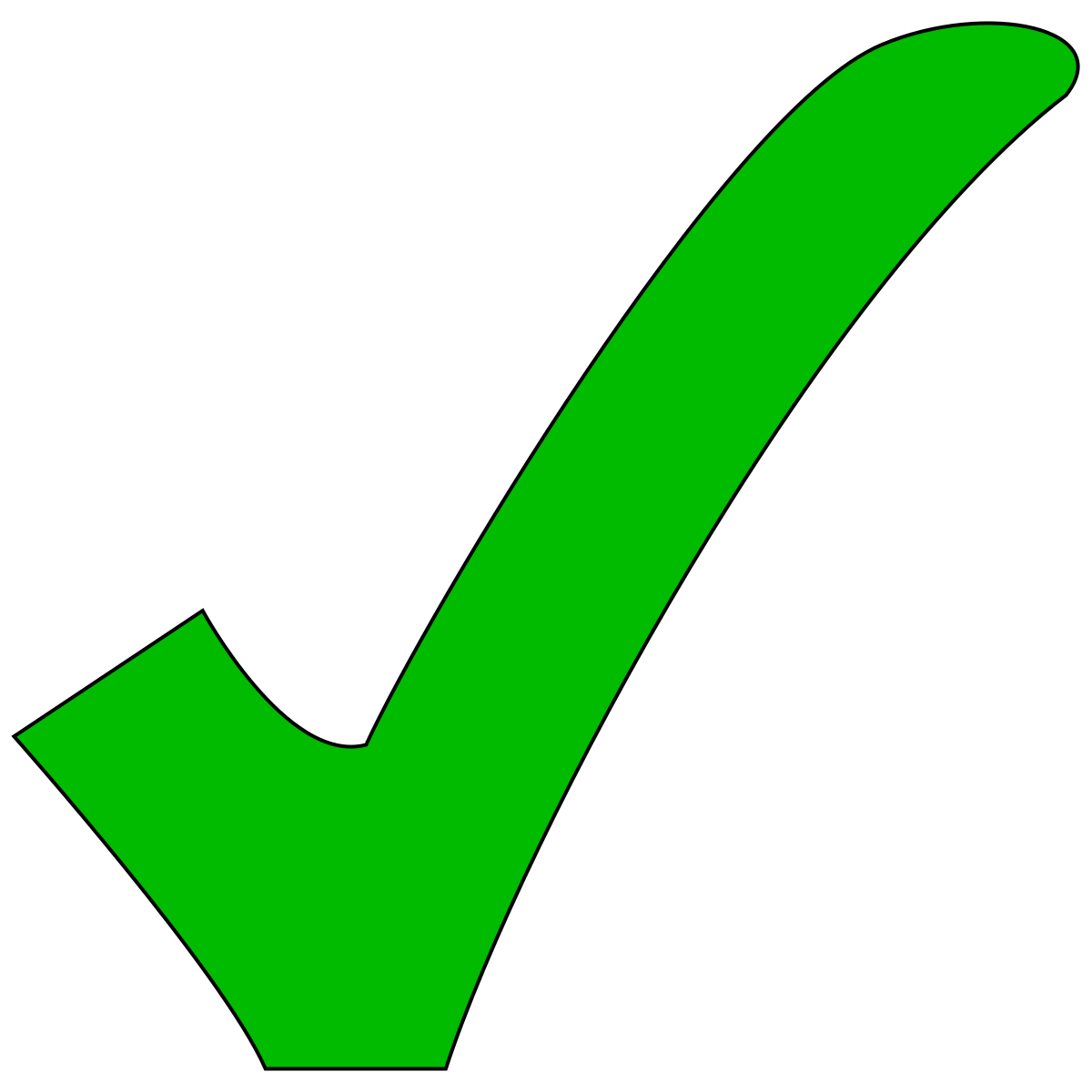 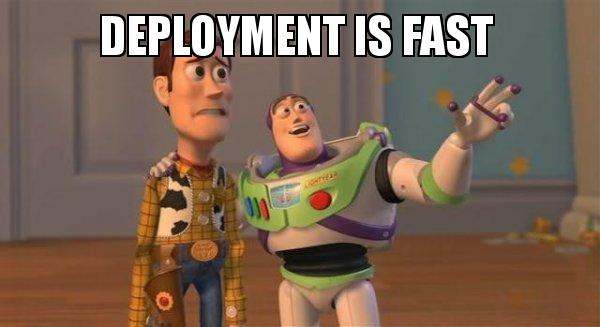 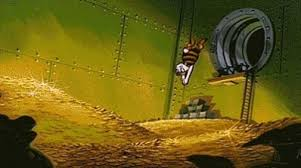 Solved by AI?
Pathologist’s view: It does not bother me and sometimes it’s helpful
IT expert’s view: In 2018
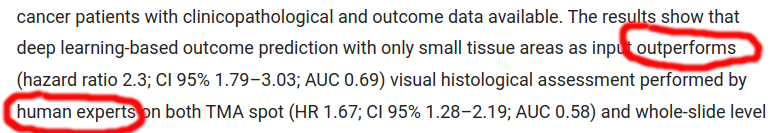 Bychkov et al (2018). Deep learning based tissue analysis predicts outcome in colorectal cancer. Scientific Reports, 8
Solved by AI?
IT expert’s view: In 2024 (and still  in 2025)
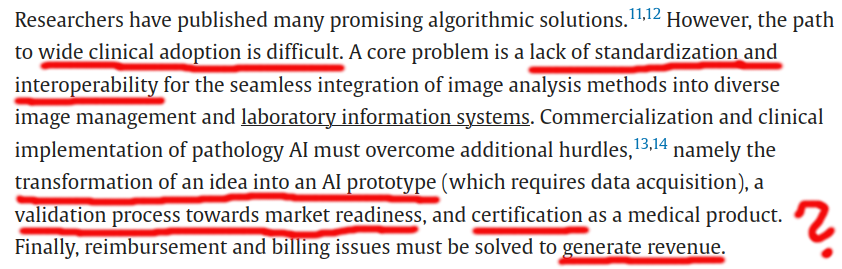 Zerbe et al (2024). Joining forces for pathology diagnostics with AI assistance: The EMPAIA initiative. Journal of Pathology Informatics, 15
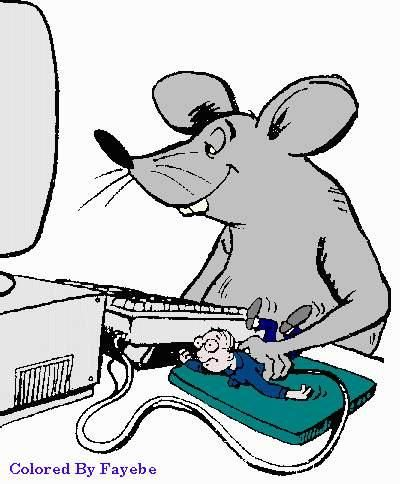 Prototype deployment: What is expected from a clinical solution?
End users (pathologists, lab technicians) usually need 
“Invisible” connection between scanner and the user interfaceQuickly 
get images from the scanner to storage
process them (using AI)
visualize results 
Ergonomy, clarity, reliability of the user interface (UX classics) 
Single system for everything - LIS integration
Images rendered quickly 
Necessary tools at hand
Annotation, morphometry, area measurement tools
Reporting system (possibly pre filled by the AI system)
[Speaker Notes: Hlavním cílem projektu je dokončit vývoj a certifikaci aplikace AigoPath Viewer
AigoPath Viewer je webový prohlížeč snímků v digitální patologii s platformou pro AI asistenci, který zefektivňuje diagnostiku a zvyšuje její přesnost v patologických laboratořích.
Certifikace je nezbytná pro expanzi na evropský trh.]
Our deployment at MMCI
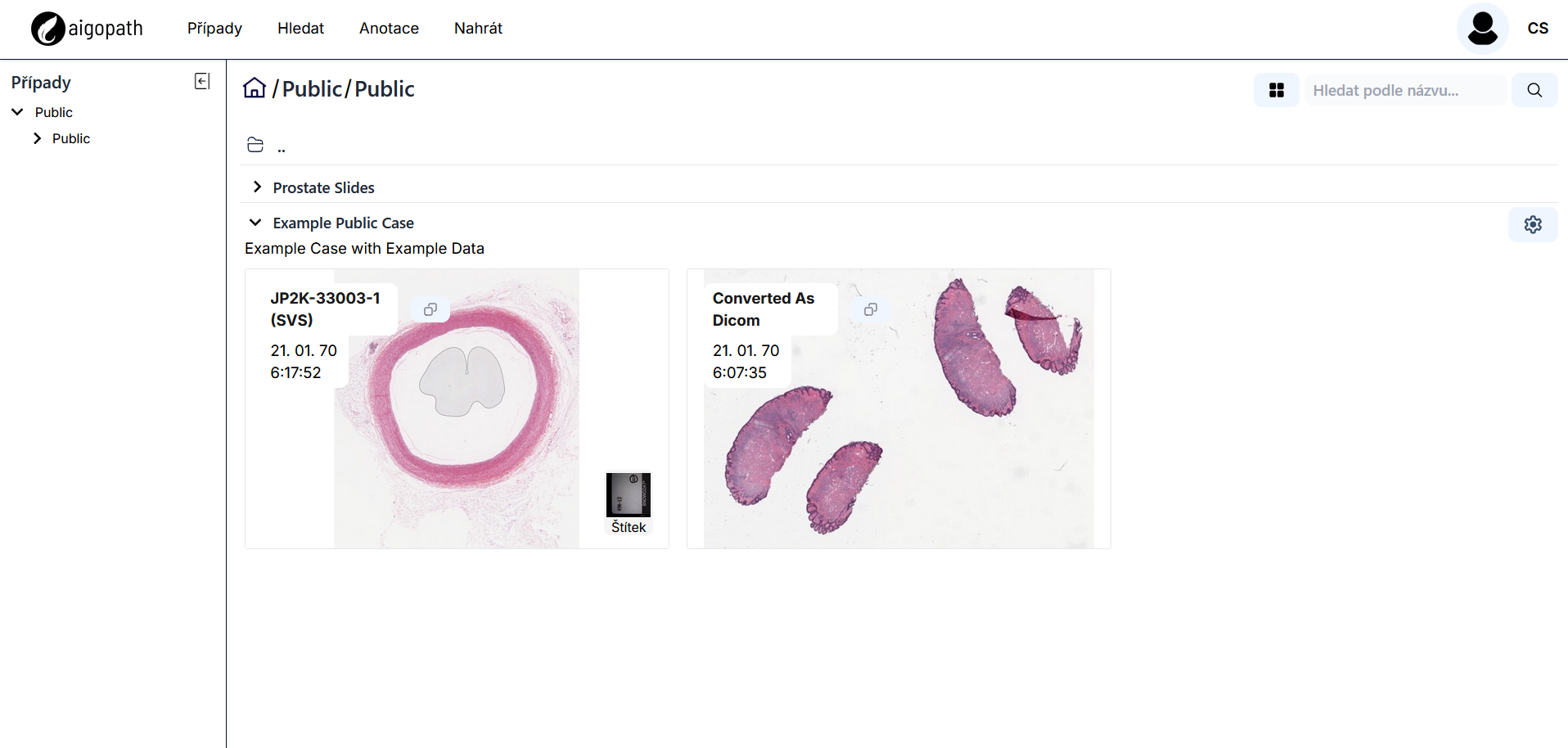 Case browser 
Execution of AI models
Metadata examination
Can be substituted by LIS
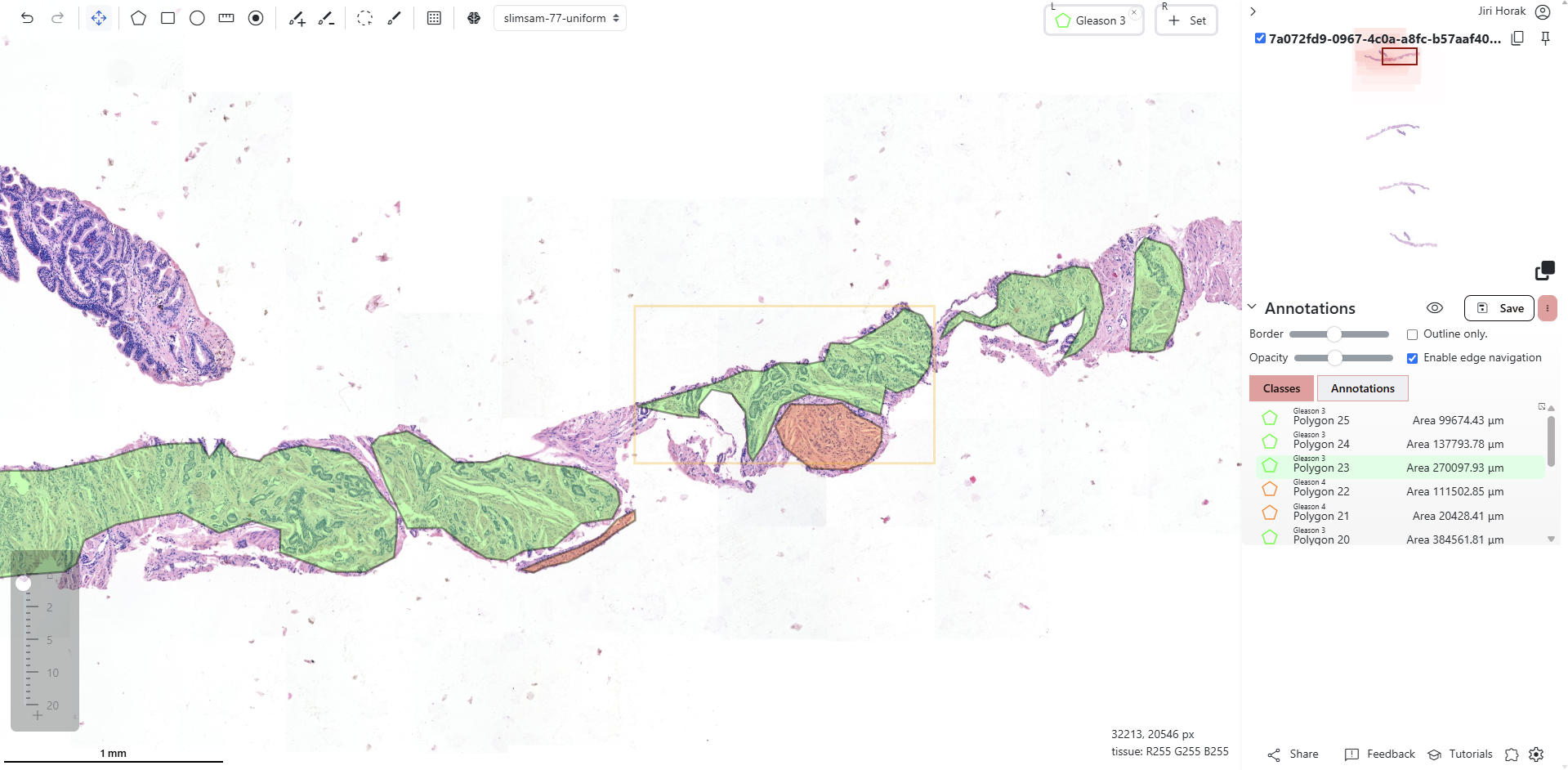 xOpat viewer
Fast and reliable
Advance visualization of AI outputs, annotations
Mesurements, morphomentry
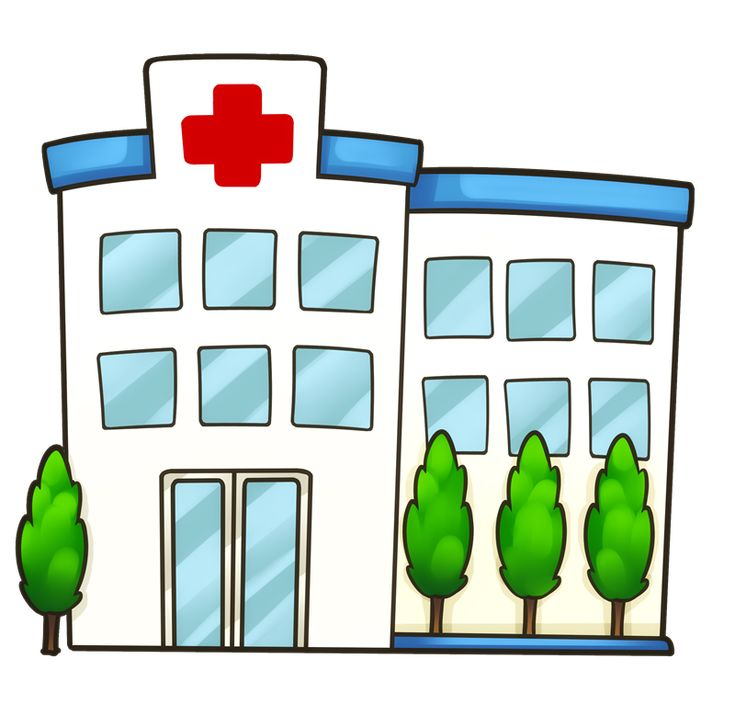 Prototype deployment: What is expected from a clinical solution?
Institutional needs (laboratory, hospital)
Security of processed data and access controlDependent on the solution: Cloud vs on-premise (next slide)
Certification (ISO, MDR, IVDR)For small startup: Expensive, complicated, opaque 
Integration with existing processesTypically the most complicated part: User education, integration with other software solutions, cooperation of IT departments, etc.
Prototype deployment: Infrastructure setup
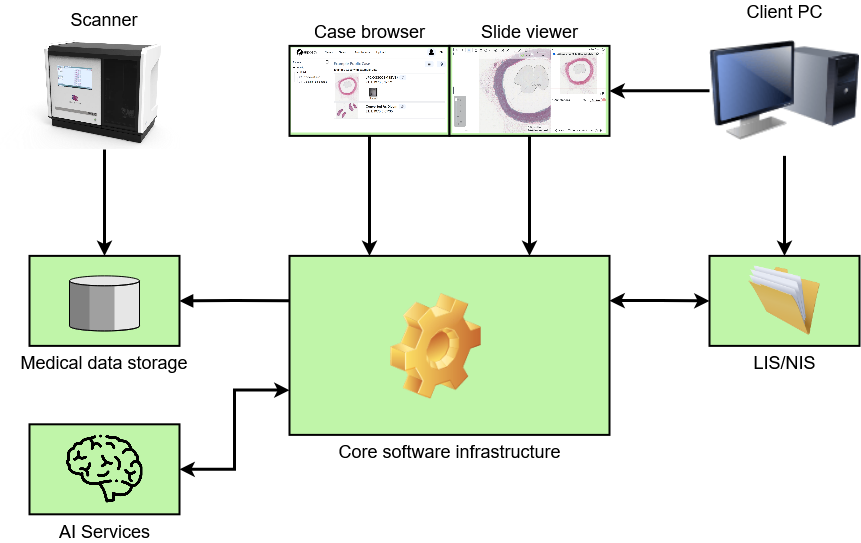 Question: Have all this on-premise or in cloud?
Prototype deployment: Self-managed vs cloud-based infrastructure
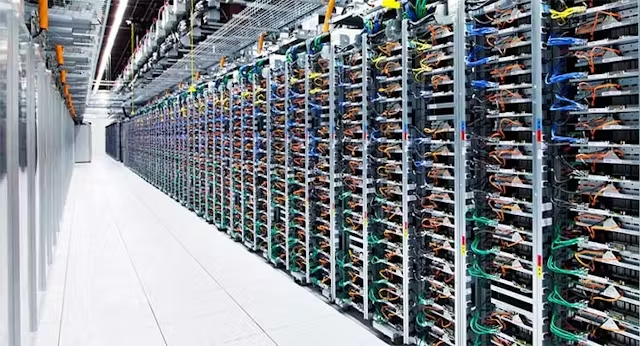 Self-managed
Complete control over the data
Easier security measures
Fast access to the data (short network travel time)
Possible to optimize costs
Requires dedicated personnel
Cloud-based
Hardware managed for you
Dedicated technicians not needed
Complex services such as backups, disaster recovery, etc.
Secure clouds are expensive
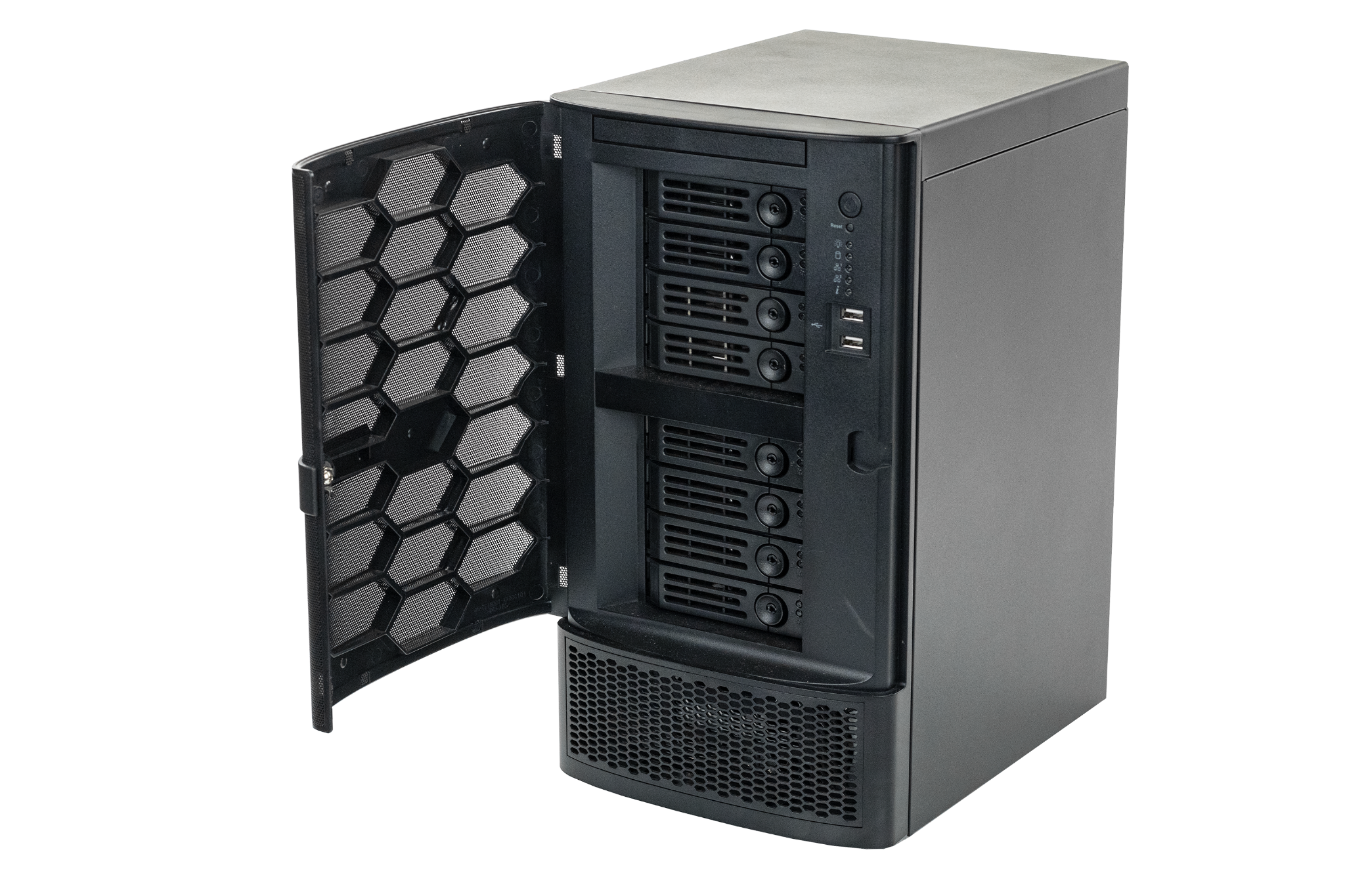 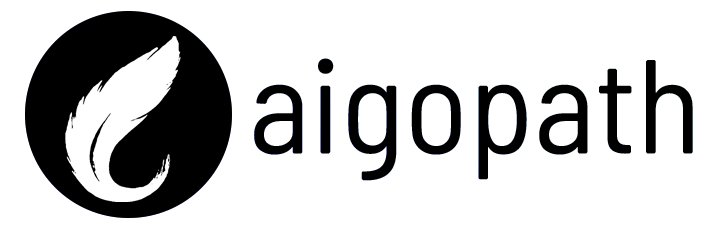 Smooth integration
Multiple separate applications: Cumbersome, annoying, and potentially dangerous 
Few providers manage to deliver smooth integration with LIS/NIS

xOpat viewer is lightweight and web-based -> ready for integration with larger systems

First integrated solution with DS Soft Olomouc was developed in two weeks!
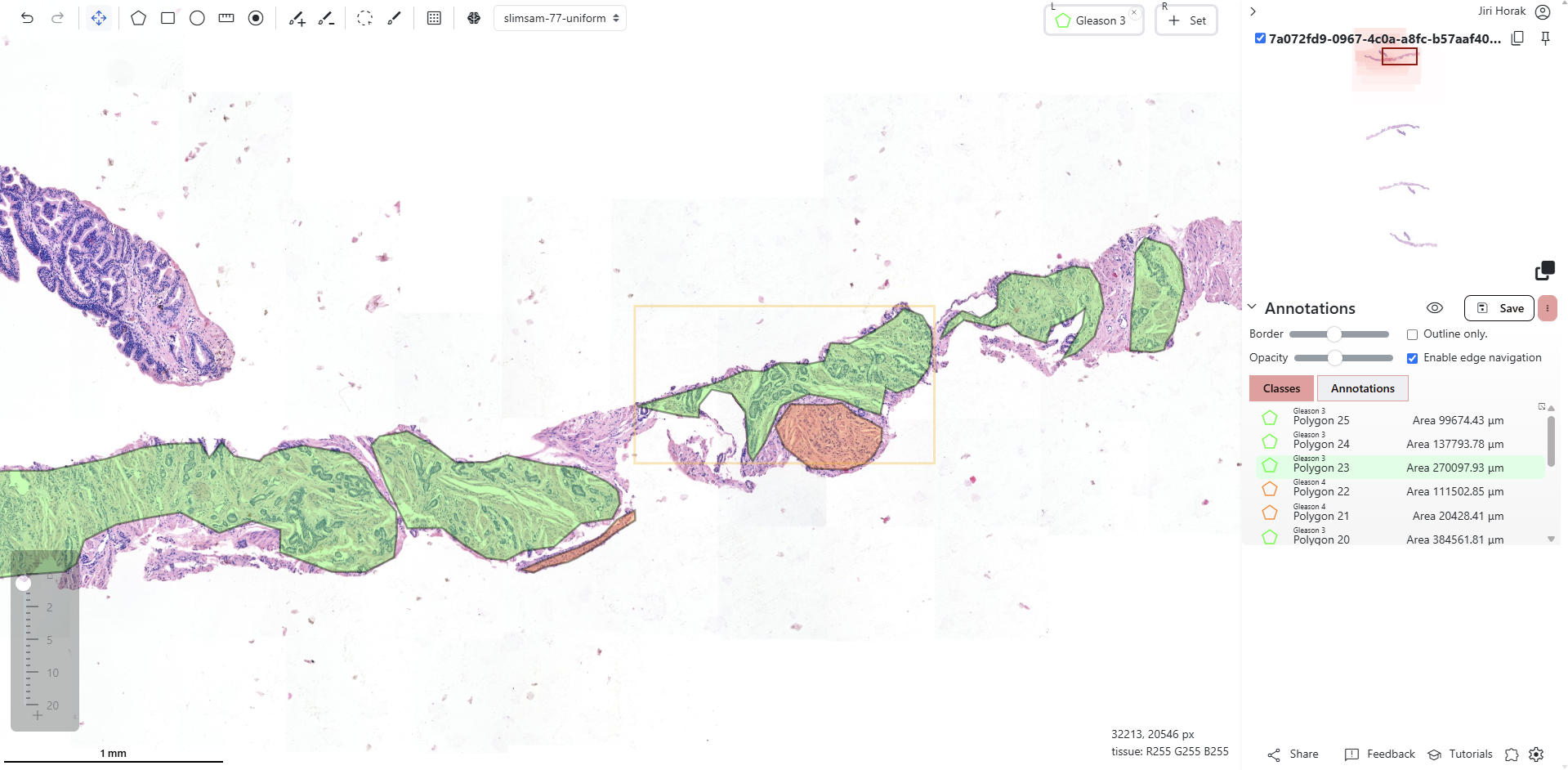 AI in Digital Pathology
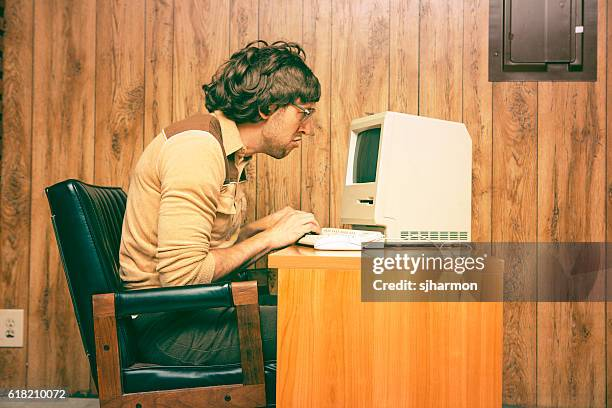 Needs to be
Developed
Trained
Deployed
Monetized
How to do the above in a university research group and a small startup?
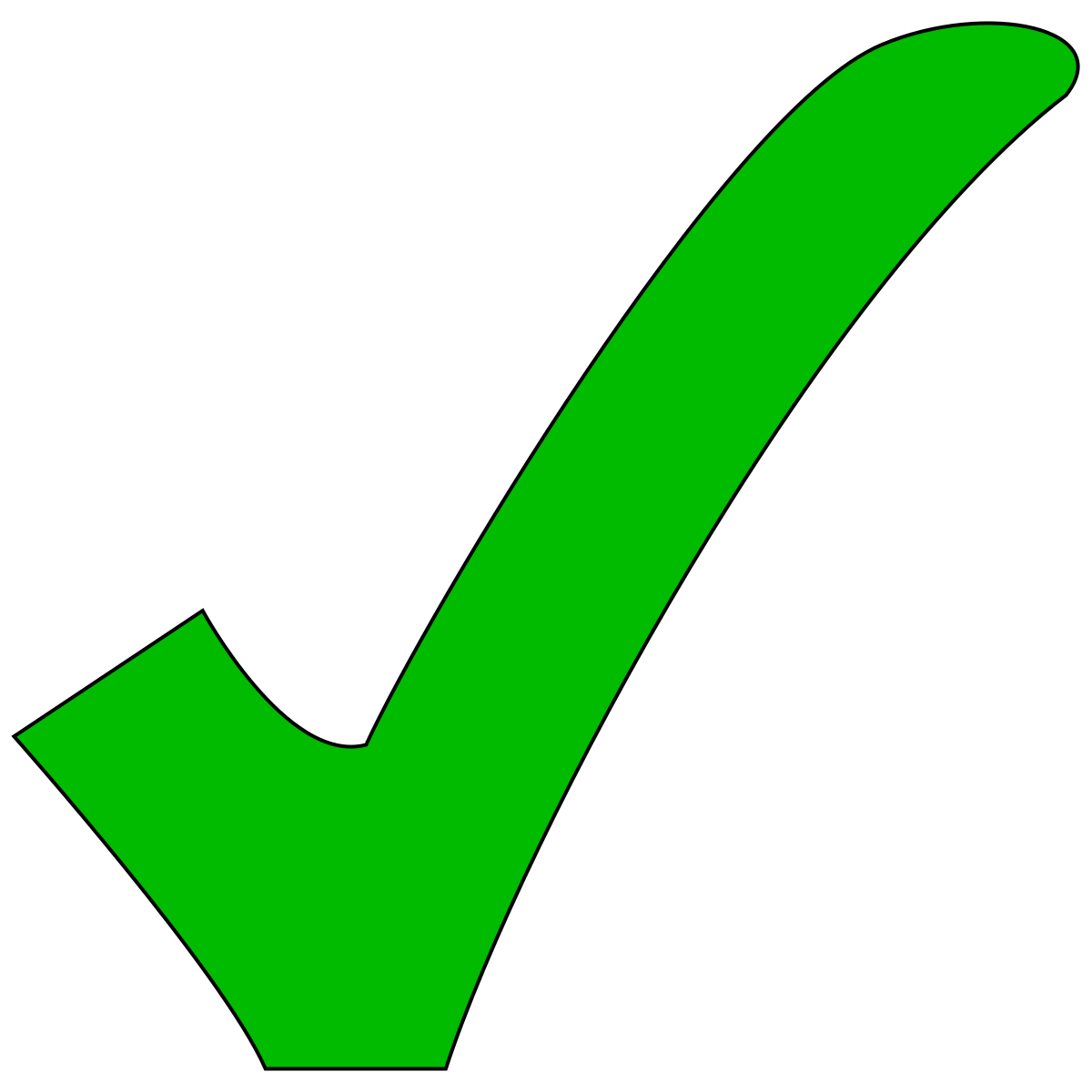 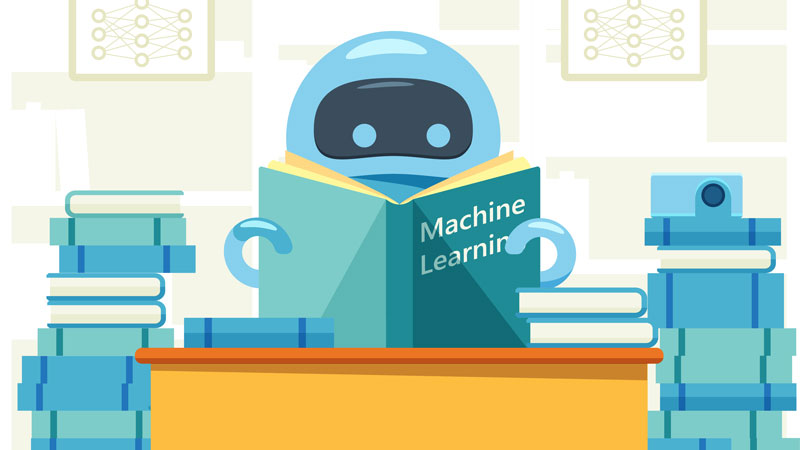 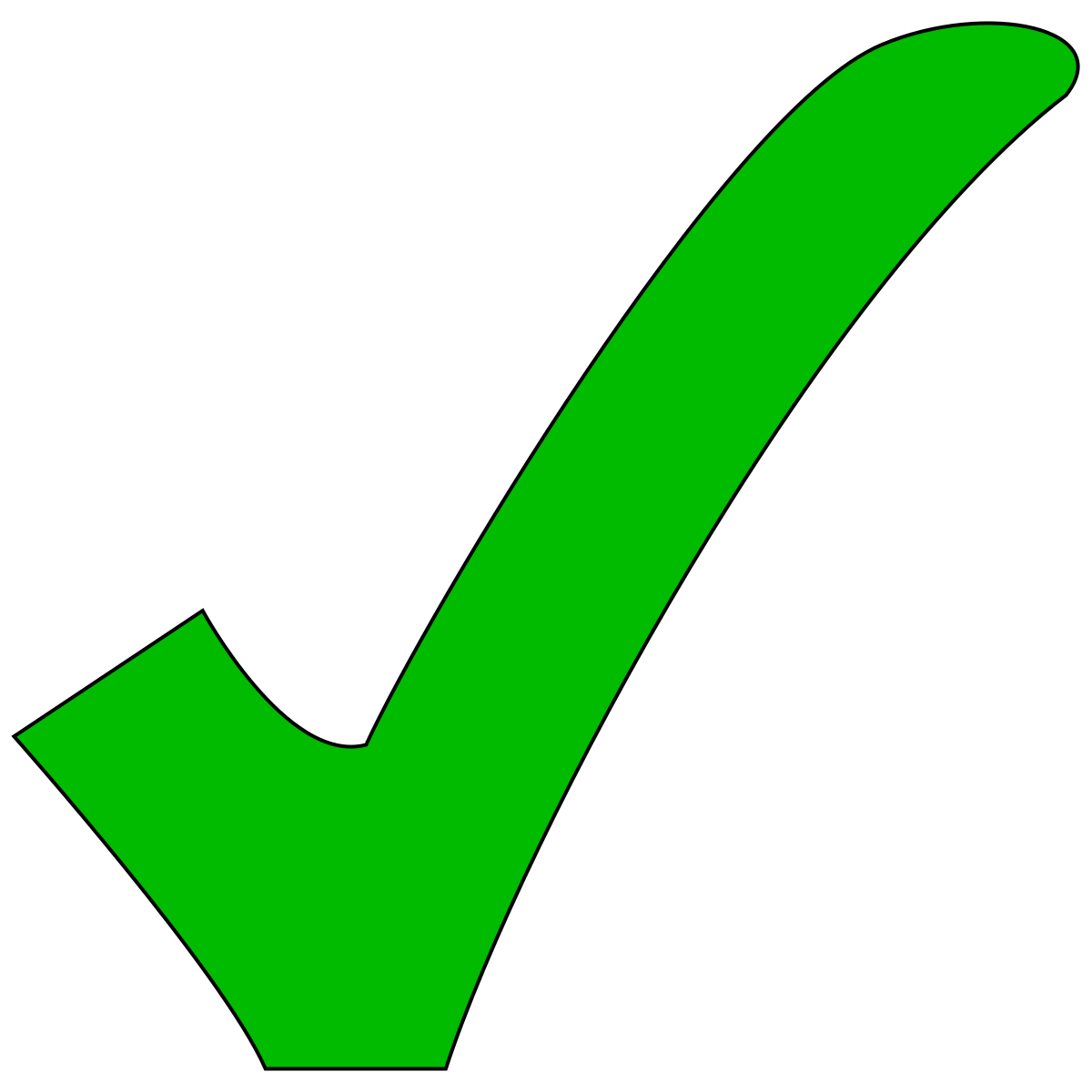 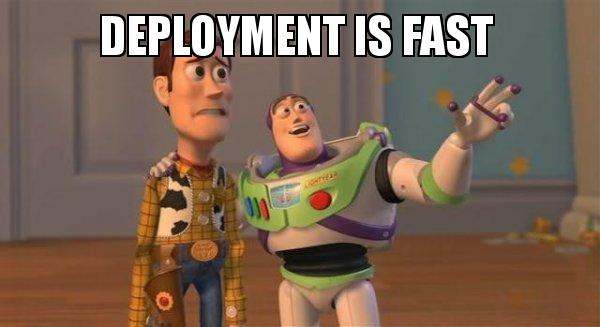 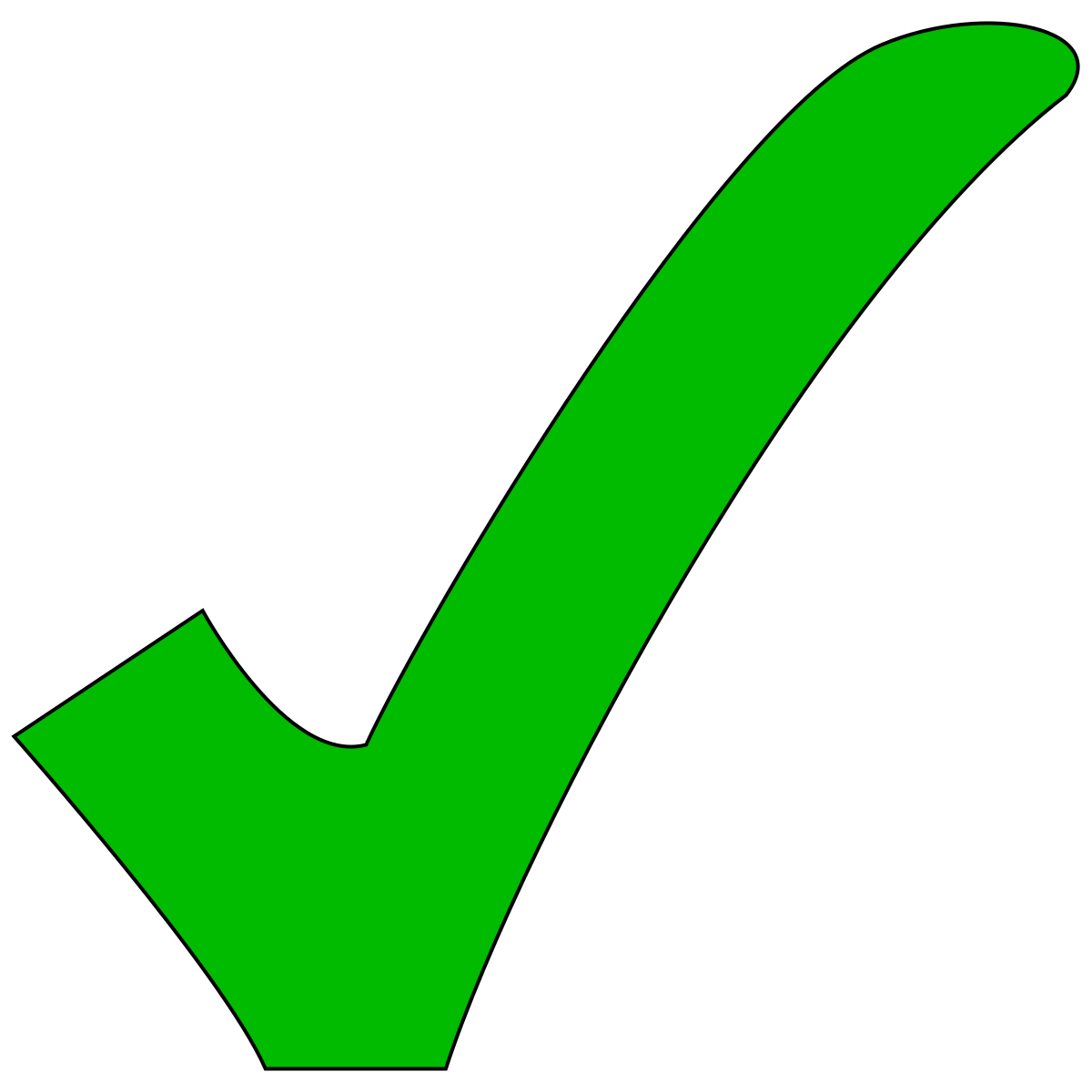 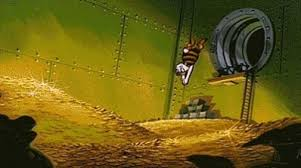 The market - AI company view
The usual clients
Hospitals
Private labs
The usual providers
Scanner manufacturers (Roche, Leica)
Companies from related disciplines (Sectra, Dedalus, Fujifilm)
Startups and dedicated companies (Ibex, Proscia, Smart In Media, Pathozoom)
Majority of LIS/NIS providers did NOT jump in yet!
The market is relatively small - compared, e.g., with radiology
Specialized - only larger institutions have pathology departments
Tender based acquisition in state-owned hospitals
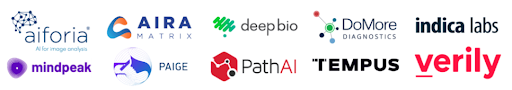 Institutional issues when buying DP (AI) solution
Which scanner to get?
Expensive, long-term purchase
Can be borrowed for a trial
Who will operate it
How much data will we work with?
Slides per day, gigabytes
Scanner and storage space
Where to keep the digital images?
Self-managed in-house servers
Cloud storage (or even compute)
How users will access the digital slides?
Access from home or purely on-site?
On-site network capacity must be sufficient
Hospital security allowing remote access
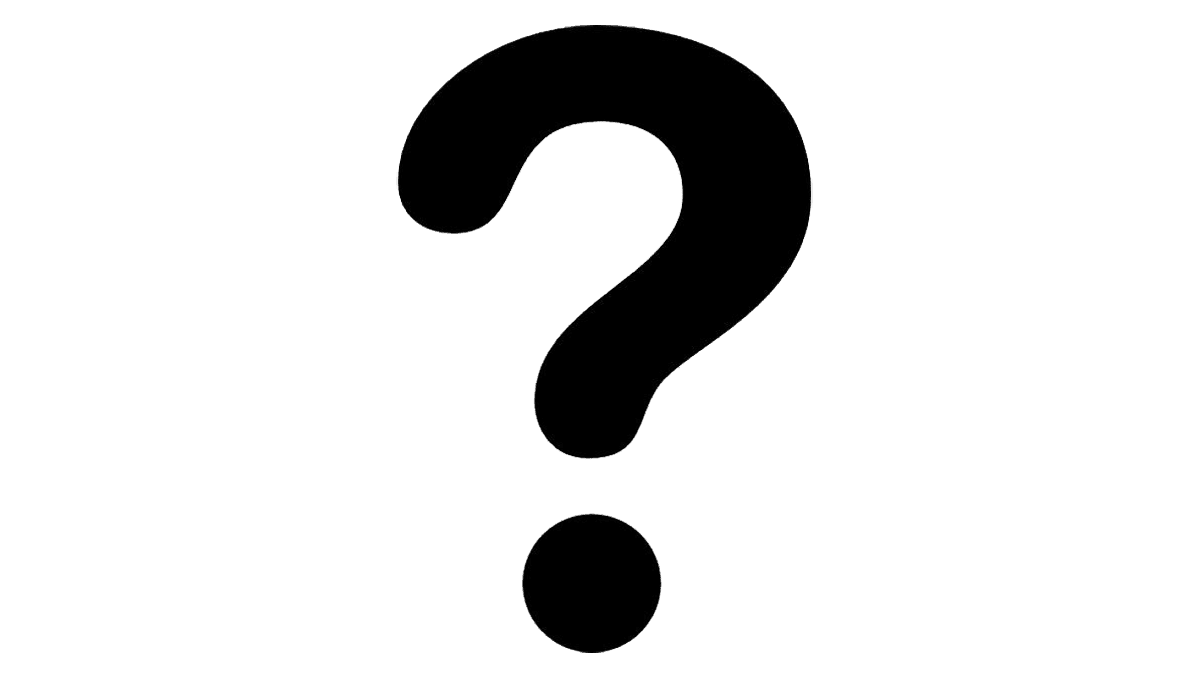 Institutional issues when buying DP (AI) solution
From whom to get the software?
Large differences in service and products
Scanner manufacturers vs sw only companies
Large companies often less amenable to customizations
Localization, customer support
Is LIS/NIS integration desirable?
Willingness of vendors to accommodate other vendors
Smaller providers usually more flexible and cheaper
Larger providers offer more complex services
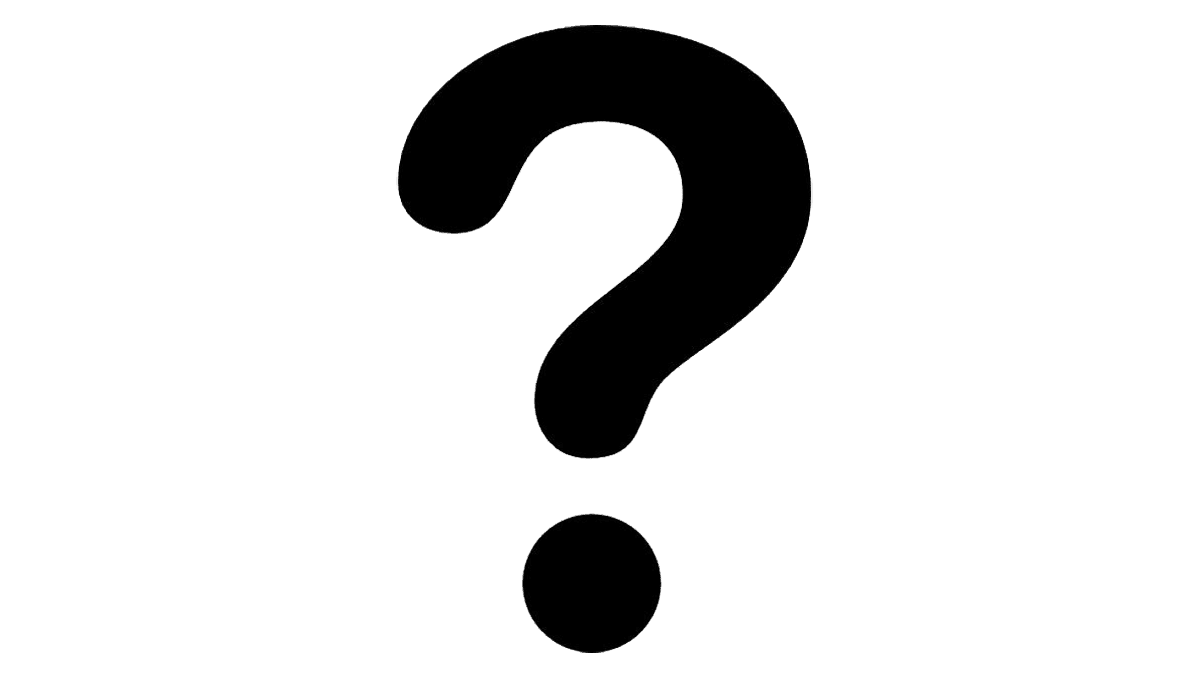 Conclusions
We have considered challenges and opportunities encountered by a small research group and a small company in AI in digital pathology
The research in the area is much faster than testing, deployment, certification, and market release
AI will assist digital pathology only when sensibly integrated within processes of pathology departments and labs
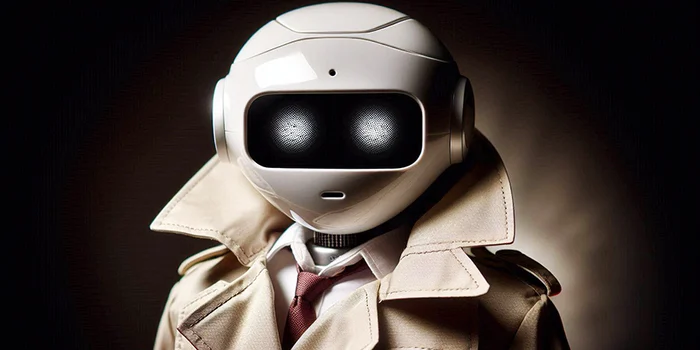 Now comes LLM based Agentic AI !